HUNMARC helyett MARC 21 az első év tapasztalatai
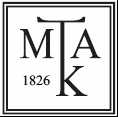 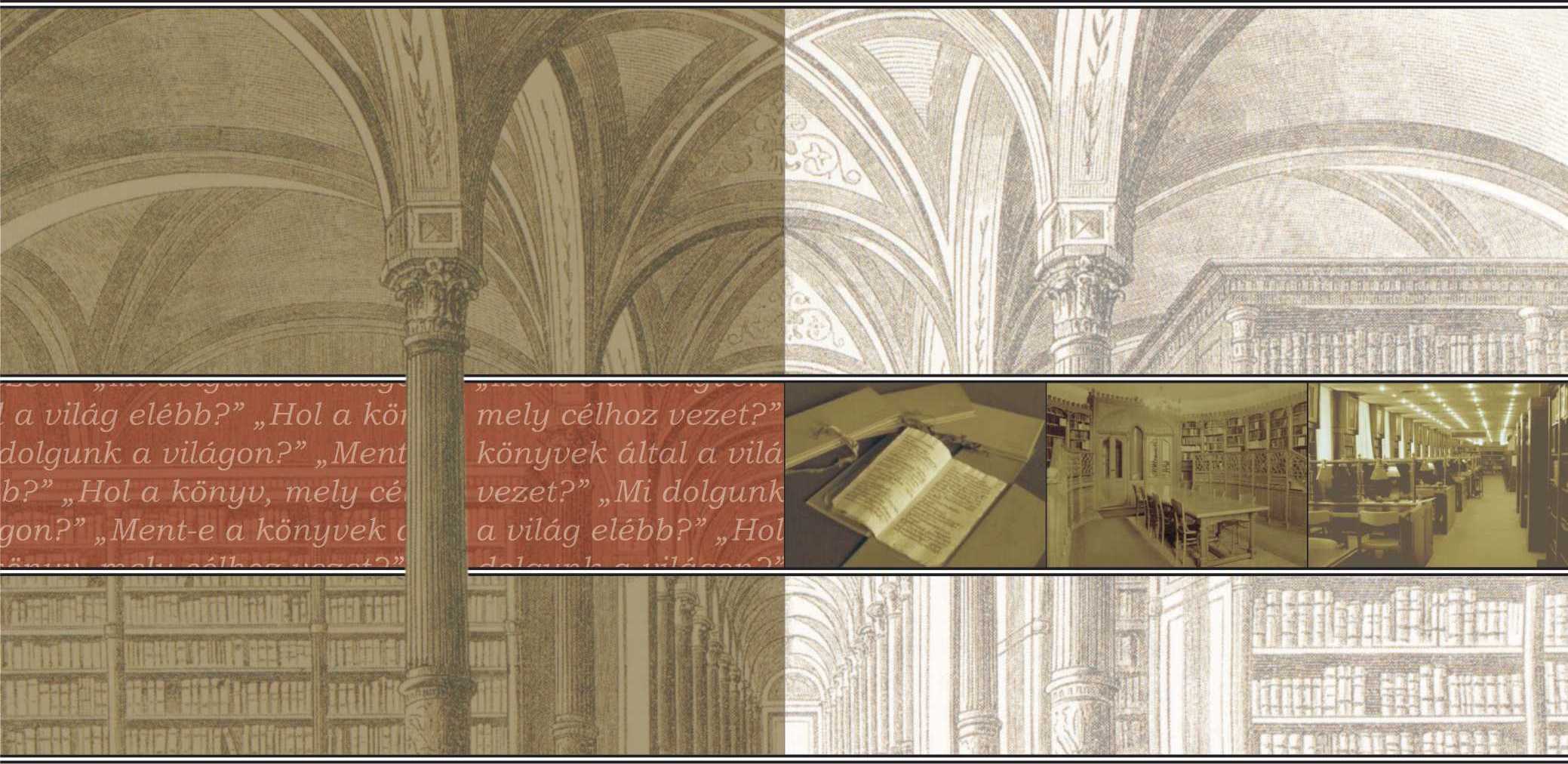 Gyuricza Andrea
MTA KIK fiatal kutató
Miből indultunk ki?
2
ALEPH
HUNMARC
Báziskódok
Űrlapok
Authority rekordokat készítünk (besorolási adatok)
Sorozati rekordokat készítünk
Átemelés ( Z39.50)
Fix programok (véglegesítés)
Miből indultunk ki?
3
Vegyes kötetkezelés (774, 300, 245 anp)
Rekordkapcsolás LKR mezővel (Aleph kapcsolati mező)
a sorozati tagok rekordjait a sorozati főlappal
a részcímes művek rekordjait a folyóirat füzet rekordjával
a monografikusan feldolgozott évkönyvek számait az évkönyv (CR formátumú) rekordjával
a kolligátumi tagokat egymással
Objektumcsatolás ADAM-ban
Szakinformatikai osztály (+ programozás mostantól)
Ex-libris: Primo Discovery, Metalib, SFX
MTA KIK gyűjtemények
4
Törzsgyűjtemény
Keleti gyűjtemény
Kézirattár és Régi Könyvek Gyűjteménye
Mikrofilmtár 
Lukács-Archívum
+ REAL Repozitórium
Eddigi rekordok
5
Normál feldolgozó munka
Kurrens  anyagok feldolgozása
Hagyatékok feldolgozása
Korábbi konverziók, betöltések
Pályázatok, projektek (perzsa, héber, török, RMK I.)
Retrokonverziós pályázatok
Rövidített leírások (kölcsönzésben készített)
Dokumentumok
6
Könyvek (kurrens, hagyatéki, régi könyves állományrészek)
Kéziratok, ősnyomtatványok, antikvák, régi levéltári anyagok
Folyóiratok
Disszertációk
Mikrofilmek
CD/DVD/adatbázis
Térképek
Érmek, tárgyak, „ereklyék”
+ elektronikus dokumentumok
MARC21
7
könyvtárunk célja a nemzeti és nemzetközi könyvtári hálózatba minél pontosabb és egységesebb adatokkal történő bekapcsolódás a legmodernebb formátumú rekordokkal
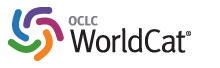 WorldCat – további célok
8
a könyvtár állományának megjelenítése a világkatalógusban,
aktívabb részvétel a nemzetközi kölcsönzésben,
a digitális másolatrendelés és a repozitóriumban közzétett digitalizált tartalmak használatának elősegítése
Alapelvek
9
MARC 21-től nem térünk el (https://www.loc.gov/marc/bibliographic/)
Egységes leírás a különböző gyűjteményrészekben
Egy mű egy leírás (művet írunk le, nem példányt)
Minden rekordnak legyen példányrekordja a megfelelő helyen (függetlenül a hordozótól)
Minden rekordnak legyen érvényes formátuma/báziskódja
Egységes 852-es mező struktúra (raktári jelzet)
774-es kötetkezelés
Kiemelt figyelem az LDR és 008 mezőknek (Primo)
Kerüljük a helyi mezők használatát
Szabványok
10
MSZ 3424-1:1978 Könyv szabvány (MSZ)
KSZ/1:1999 Bibliográfiai leírás. Kartográfiai dokumentumok
KSZ/2:2000 Bibliográfiai leírás. Elektronikus dokumentumok
KSZ/3:2001 Bibliográfiai leírás. Időszaki kiadványok
KSZ/5:2005 Földrajzi nevek, mint adatbázisrekordok tárgyi hozzáférési pontjai 
KSZ/6:2009 Bibliográfiai leírás. Régi nyomtatványok
Szabványok
11
MSZ 3440-1:1983 A bibliográfiai leírás besorolási adatai. Fogalommeghatározások. 5 p. (Utolsó helyesbítése megjelent: 1988.)
MSZ 3440-2:1979 A bibliográfiai leírás besorolási adatai. Személyek nevei. 32 p. (Helyesbítése megjelent: 1988.)
MSZ 3440-3:1983 A bibliográfiai leírás besorolási adatai. Testületek neve. 28 p. (Helyesbítése megjelent: 1988.)
MSZ 3440-4:1986 A bibliográfiai leírás besorolási adatai. Címek. 13 p.
Átállás/konverzió
12
2016 január 1-től HUNMARC helyett MARC 21
az átállást a Szakinformatikai Osztály irányította
2015 végén összeállítottuk a konverziós táblázatot
értelmeztük, hogy melyik HUNMARC mező és almező, melyik MARC 21-es mezőbe és almezőbe kerüljön, és milyen formátumban
Fejtörők
13
Konverzió
Megszűnt mezők/almezők
Új mezők/almezők
Szabvány értelmezés
ISBD – MARC21 összeegyeztetés
Leszámolandó karakterek kezelése (ahol nincs indikátor)
Fejtörők
14
Rendszer sajátosságok
Nem gregorián naptár szerinti évek 008-ban
880 (egyéb írásrendszer) indexproblémák
830 beemelésnél névelő problémák
Duplum leírások kezelése
Kötelező mezők/almezők meglétének ellenőrzése check táblákkal (1 formátum – több dokumentumtípus)
Közös gondolkodás, segítségnyújtás
15
A javítások és a csatlakozás kapcsán több problémával találkoztunk, amit nem sikerült megoldanunk, vagy csak bonyolult módszerekkel.
Kérdéseinket összegyűjtve felkeresünk más könyvtárakat a tapasztaltcsere érdekében: 
Szegedi Tudományegyetem Klebelsberg Könyvtárában a WorldCat csatlakozási tapasztalataik megbeszélése végett (Corvina, MARC 21) 
Eötvös Loránd Tudományegyetem Egyetemi Könyvtárával folyamatos kapcsolatban állunk (Aleph, MARC 21)
Házi szabályzat
16
a szabályzatok megírásánál a magyar és nemzetközi szabványokat tekintettük kiindulásnak
ezt feleltettük meg a MARC 21-es mezőknek és 
figyelembe vettük a DEENK és az ELTE MARC 21-es útmutatóit 
alkalmazkodtunk a MOKKA/MOKKA-R előírásaihoz
több szabályzatot készítettünk
monografikus és többkötetes művek (kolligátum, régi könyvek)
időszaki kiadványok (sorozatok, részcímesek, évkönyvek)
elektronikus dokumentumok
Authority tételek
kartográfia
folyamatban: számítógépes fájl, kézirat, tartalmi feltárás
Házi szabályzat
17
Próbáltuk megtalálni azt a módszert, amivel elkülöníthetők a különböző fizikai példányokra vonatkozó speciális jellemzők egy leíráson belül
a megjegyzés mezőknél használható $5 almezővel oldottuk meg
például ha egy adott mű megtalálható a Kézirattárban, a Nemzeti Casino-ban és egy törzsgyűjteményi hagyatékban is, csak egy leírást készítünk, ahol egyértelműen kiderül, hogy melyik raktári  jelzetű példány, melyik gyűjteménybe tartozik, milyen speciális tulajdonságai vannak (beszerzés forrása, proveniencia, tulajdonosi bejegyzés, pecsét, kötés)
Házi szabályzat
18
lefordítottuk a MARC 21-et, erre épül a házi szabályzat és a mezősúgó
a házi szabályzat alapján építjük fel a mezősúgókat, így a szabályzat frissítése esetén a súgót is aktualizálni kell (a MARC 21 is frissül)
megadjuk a rendszernek a dokumentum formátumokhoz tartozó kötelező mezőket/almezőket, így azok megléte nélkül nem menthetők el a rekordok
Házi szabályzat
19
feldolgozásnál előnyben részesítjük a rekordok átemelését más könyvtárak adatbázisaiból 
az átemelés tényének jelölését minden esetben kötelezővé tettük a véglegesített rekordokban (040, SID)
az átemelt rekordot véglegesítjük egy fixáló programmal, ami a legfontosabb mezőket hagyja csak a rekordban és kitörli a példányra vonatkozó és helyi mezőket
ezt vetjük össze a kézben tartott könyvvel, ami alapján javítjuk és kiegészítjük a példányjellemzőkkel és példányadatokkal.
Házi szabályzat
20
az olyan almezők esetén, melyek tartalma részben előre meghatározható, a leggyakrabban előforduló kifejezéseket egy sablon listába tettük, melyek így néhány kattintással beemelhetők (CTRL+F8)
a hibalisták alapján, elemezzük a mezők tartalmát, mintákat, sémákat állítunk fel, melyek alapján az adott tartalmú mezőket át tudják helyezni egy másik mezőbe
szükség esetén programozással javítunk
amennyiben nincs lehetőség csoportos áthelyezésre, egyesével, rekordonként, online javítjuk a mezőtartalmakat
Dokumentum tipológia
21
Nehézkes az adattisztítás a nagy halmazokban
BAS=11 (627.973 db)
Azonos követelmények vonatkoznak különböző dokumentum típusokra
BK formátum: könyv, kézirat, elektronikus dokumentum
CR formátum: folyóirat, sorozat
Ezek kiküszöbölésére új dokumentum tipológiát vezettünk le
Dokumentum tipológia – BK
22
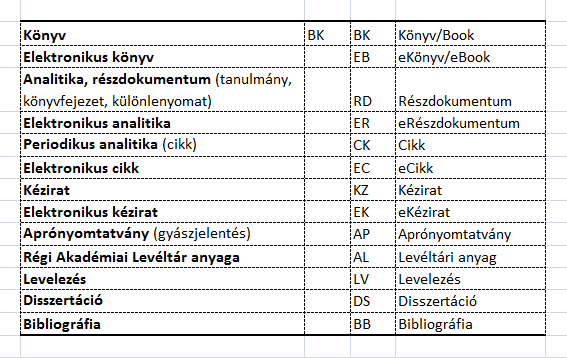 Dokumentum tipológia – CR
23
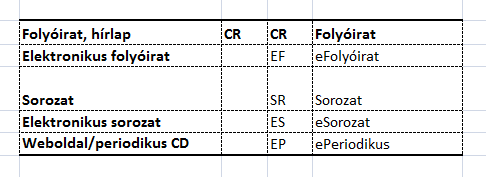 Dokumentum tipológia – CF
24
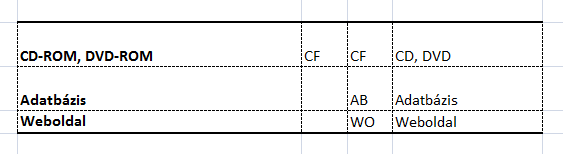 Dokumentum tipológia – MU
25
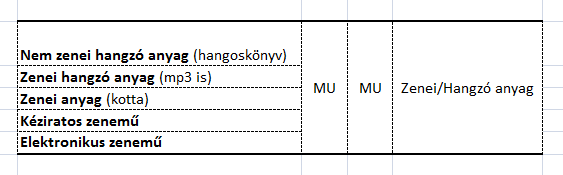 Dokumentum tipológia – MP
26
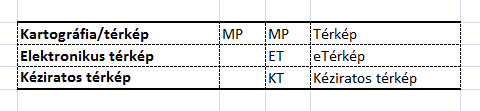 Dokumentum tipológia – VM
27
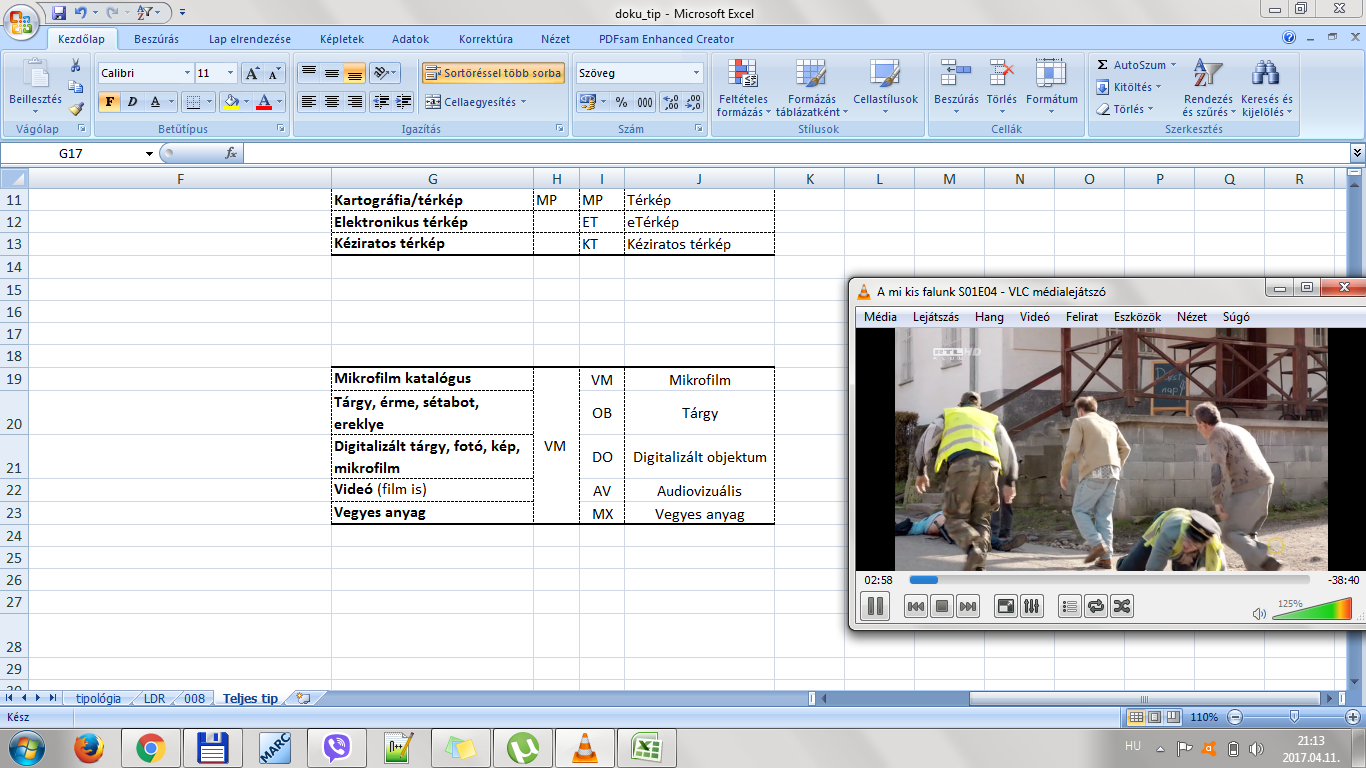 Dokumentum tipológia
28
Az új típusok kidolgozását követően a következő lépésekre volt szükség:
az ALPEH-ben is létrehoztuk az új formátumokat (FMT) és TYP mezőket,
módosítottuk az ellenőrző, ún. check-táblákat és – ahol szükség volt rá – a megjelenítési és index-táblákat,
beállítottuk az új formátumoknál előforduló érvényes LDR és 008 értékeket,
pontosítottunk a hibaüzeneteken,
aktualizáltuk a feldolgozási űrlapjainkat,
új átemelési módszert alakítottunk ki,
átdolgoztuk a véglegesítő (fix) és egyesítő (merge) programjainkat.
Dokumentum tipológia
29
Céljaink/reményeink
Hatékonyabb ellenőrzés már rekordbevitelnél
Kisebb, homogénebb javítási halmazok
Egyszerűbb csoportos visszamenőleges javítás
Dokumentum típus szerinti keresés a Primo-ban
Elektronikus dokumentumok könnyebb kezelése minden formátumon
Gördülékeny betöltés a WorldCat-be, MOKKA-ba, MOKKA-R-be
Készítette:
Gyuricza Andrea
MTA KIK fiatal kutató
gyuricza.andrea@konyvtar.mta.hu
2017.04.21.
Köszönöm a figyelmet!
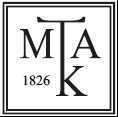